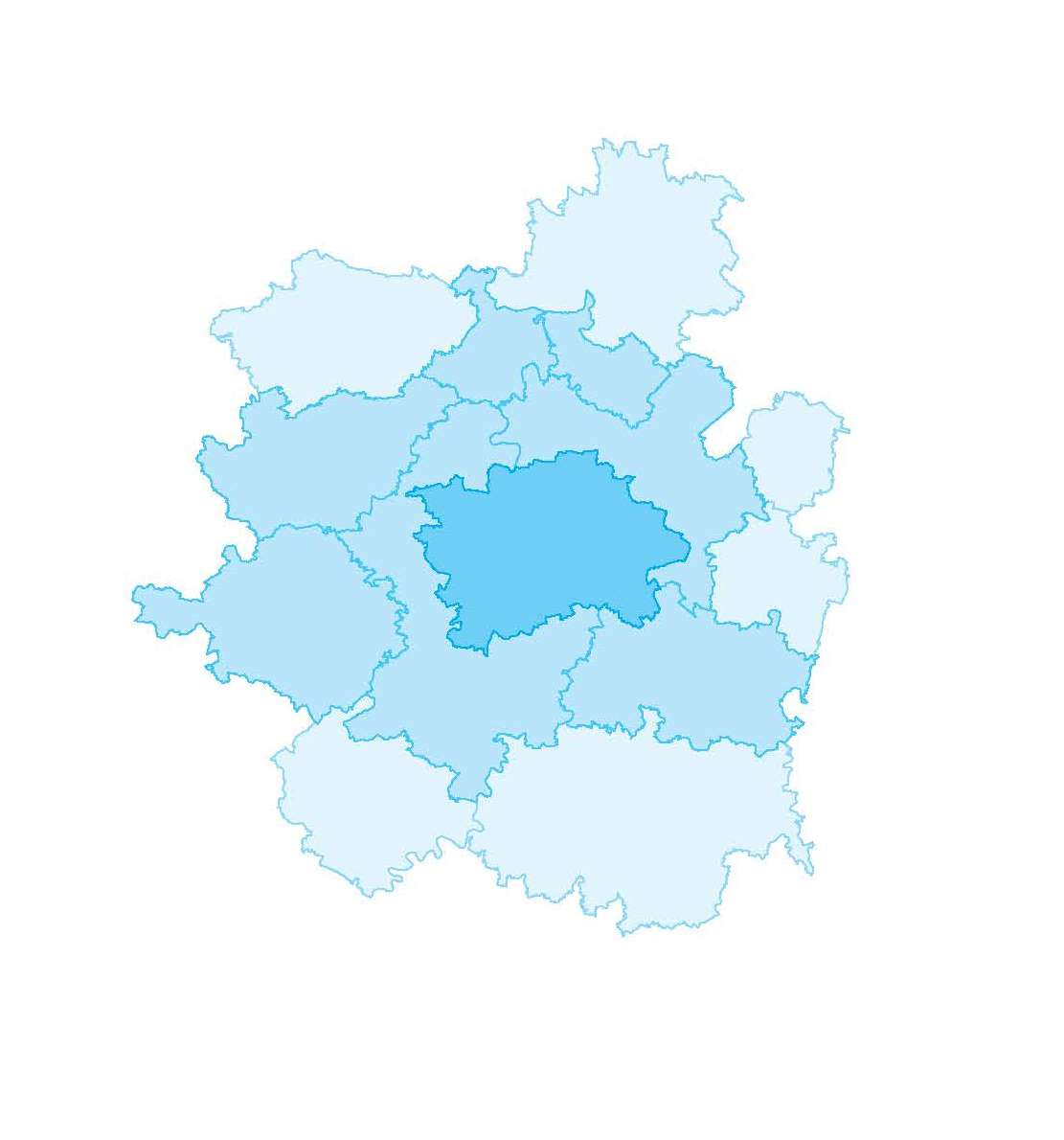 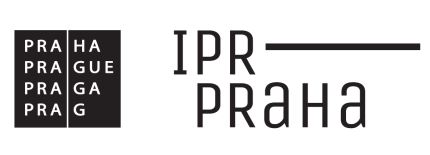 Pracovní skupina Cyklodoprava
Institut plánování a rozvoje hl. m. Prahy

24. srpna 2017
Program
Úvodní slovo a představení odborníků
Proces hodnocení
Aktuální stav
Další postup
Integrovaná strategie pro ITI PMO
Integrovaný nástroj pro nové programové období
Specifikace čerpání prostředků z ESI fondů na území PMO
Specifikace aktivit pro danou oblast, ale nejedná se o „změkčování“ podmínek nastavených IROP
Důraz na „územní integrovaný přístup“
Zacílení podpory z IROP v ITI
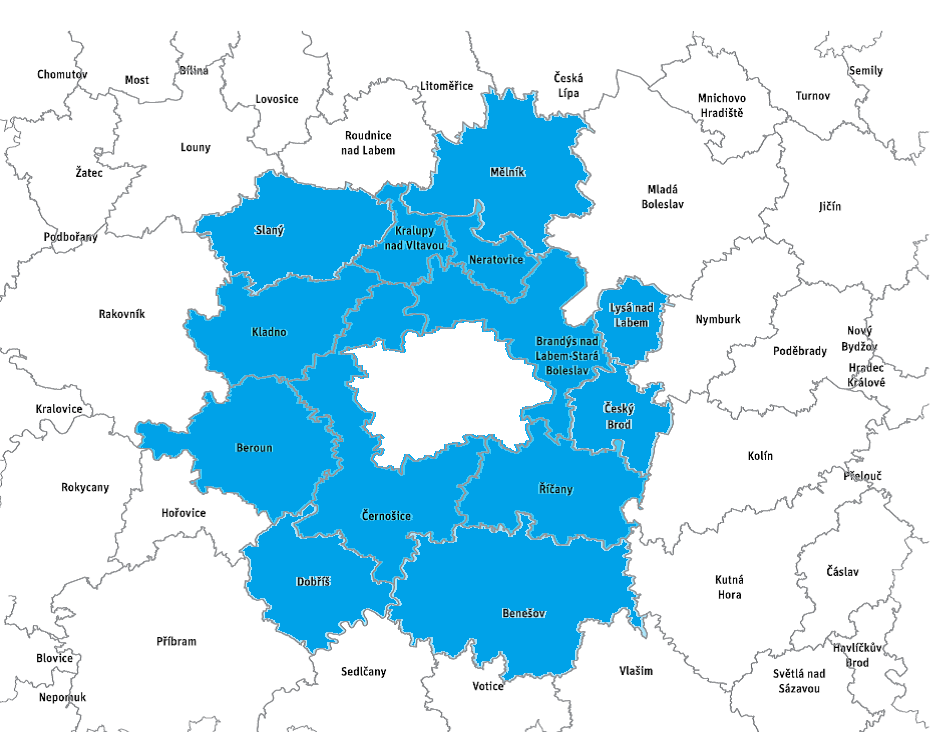 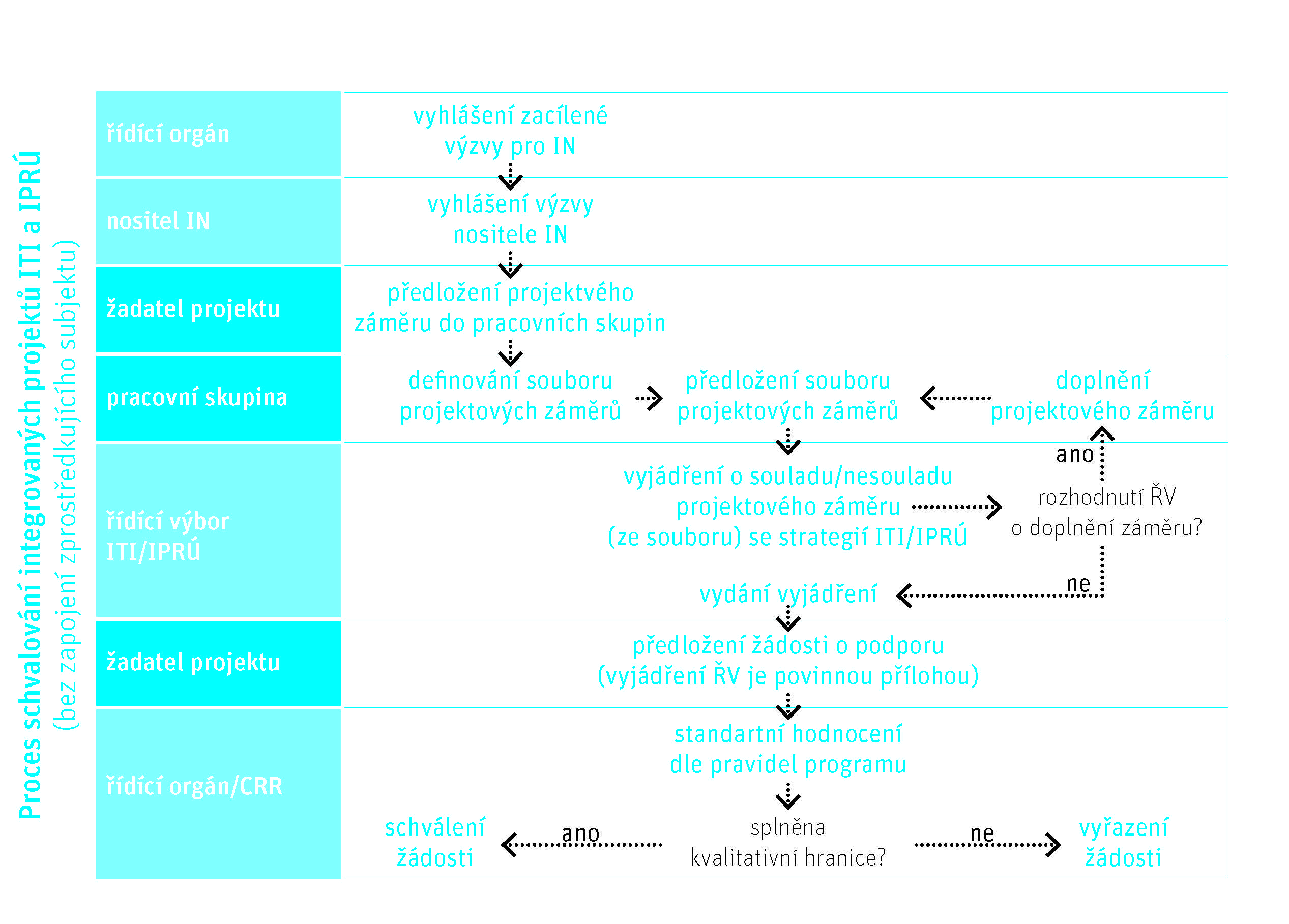 Proces schvalování projektů
Předložené projektové záměry
15 předložených projektových záměrů 
projektové záměry za 211 313 516,35 Kč (Podpora z ERDF)
Celkový součet hodnot indikátorů:
Délka nově vybudovaných cyklostezek a cyklotras: 36,74 km
Délka rekonstruovaných cyklostezek a cyklotras: 3,75 km
Počet  parkovacích míst pro jízdní kola: 365
Počet realizací vedoucích k bezpečnosti v dopravě: 14
Alokace opatření Strategie ITI (Cyklodoprava)
Opatření 1.4.1 Strategie ITI (Cyklodoprava)
Celkové způsobilé výdaje	220 400 000 Kč
Příspěvek Unie – IROP	187 340 000 Kč

Alokace ve výzvě nositele č. 8
Příspěvek Unie – IROP	127 500 000 Kč 
68 % z celkové alokace
Zbývá 59 840 000 Kč
Opatření 1.4.1 Strategie ITI (Cyklodoprava)
Posouzení souladu PZ se strategií ITI PMO
Výkonný tým nositele
Kontrola projektových záměrů dle kritérií ŘV ITI PMO
Předloženo 15 projektových záměrů
Všechny projektové záměry byly zaslány žadatelům k úpravě
Doplnění informací o udržitelnosti projektu
Kontrola a úprava indikátorů vztažených k projektu (indikátor 76100 a 76200 v km)
Úprava časového harmonogramu realizace projektu (předložení žádosti do výzvy ZS nejpozději do konce října)
Úprava chybné struktury financování
Všechny PZ byly před konáním pracovní skupiny po úpravách vyhodnoceny kladně
V případě neúčasti žadatele na PS, může dojít k nesplnění kritéria „Předkladatelé prokazatelně připravovali projektový záměr v koordinaci s nositelem ITI PMO“.
Posouzení souladu PZ se strategií ITI PMO
Cíl pracovní skupiny
Možnost A) Vytvořit konsenzem takový soubor, který naplní parametry výzvy (při využití maximální alokace a splnění indikátorů)
Možnost B) Předat ŘV ITI PMO celý soubor kladně vyhodnocených projektových záměrů, který využije k hodnocení doplňkových kritérií
Posouzení souladu PZ se strategií ITI PMO
Řídicí výbor
Nemůže vydat vyjádření o souladu nad rámec alokace výzvy (podmínka ŘO IROP)
Doplňková kritéria budou použita v případě, že projektové záměry přesáhnou 100 % alokace

Projektovou žádost může žadatel podat i s nesouladným vyjádřením ŘV ITI PMO.
Další postup
Jednání ŘV ITI PMO – 27. září 2017
Vydání vyjádření ŘV ITI PMO – nejpozději 6. října 2017
Výzva zprostředkujícího subjektu byla vyhlášena v MS2014+ dne 28. června 2017
Příjem žádostí bude v MS2014+ otevřen 9. října 2017 od 16:00 

Upozornění kritérium souladu PZ a projektové žádosti:
Hodnoty indikátorů v žádosti o podporu jsou stejné jako hodnoty indikátorů uvedené v projektovém záměru nebo jsou vyšší či nižší max. o 5 % a tato změna je popsána
Výše dotace z EU v žádosti o podporu nepřevyšuje částku uvedenou v projektovém záměru
Kritéria přijatelnosti - upozornění
Projekt bude realizován na území Pražské metropolitní oblasti, vyjma území hl. m. Prahy
Žádost o podporu odpovídá projektovému záměru, ke kterému vydal své vyjádření ŘV ITI PMO
Žádost a projektový záměr se shodují v údajích žadatel, popis projektu a hodnoty indikátorů
Hodnoty indikátorů v žádosti o podporu jsou stejné jako hodnoty indikátorů uvedené v projektovém záměru nebo jsou vyšší či nižší max. o 5 % a tato změna je popsána. 
Zároveň výše dotace z EU v žádosti o podporu nepřevyšuje částku uvedenou v projektovém záměru.
Kritéria věcného hodnocení
Cyklodoprava
Minimálně 10 bodů (max. 50 bodů):
Projekt povede ke zvýšení bezpečnosti dopravy
Projekt přispěje ke svedení cyklistické dopravy z pozemní komunikace zatížené automobilovou dopravou
Projekt přispěje k propojení cyklistické infrastruktury na území Pražské metropolitní oblasti
Projekt přispěje k podpoře železniční dopravy na území Pražské metropolitní oblasti. 
Projekt přispěje k podpoře cyklistické dopravy na území Pražské metropolitní oblasti
Projekt zahrnuje realizaci nových parkovacích míst pro kola
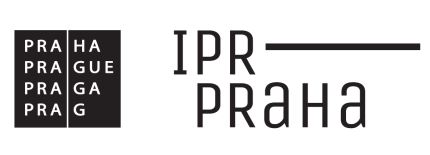 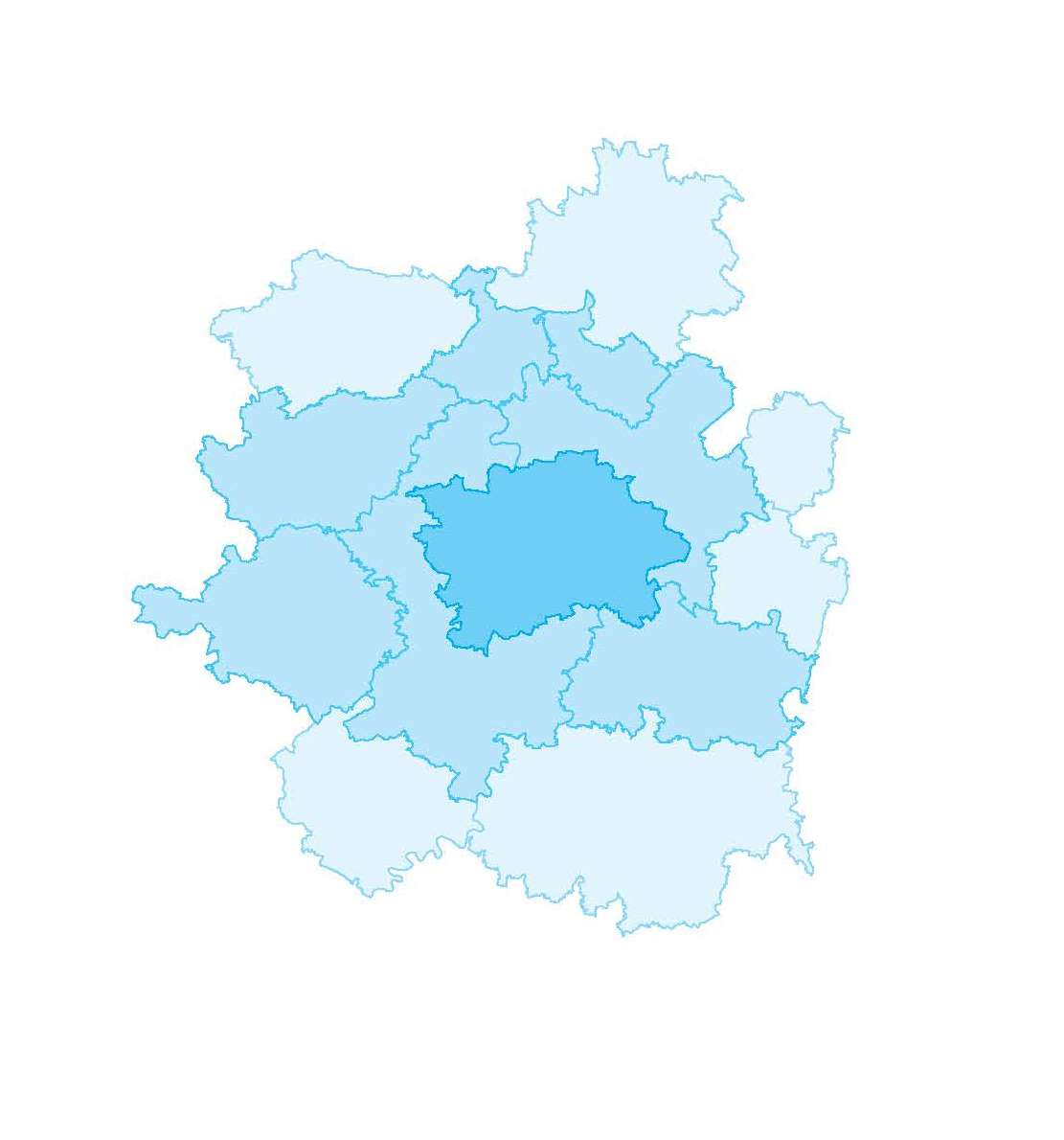 Děkujeme  za pozornost!
Manažerka ITI
Kristina Kleinwächterová
kleinwachterova@ipr.praha.eu
tel. 236 004 631
 
Asistent ITI
Ondřej Kubíček
kubicek@ipr.praha.eu
 
Tematický koordinátor pro dopravu
Patrik Macho
macho@kr-s.cz